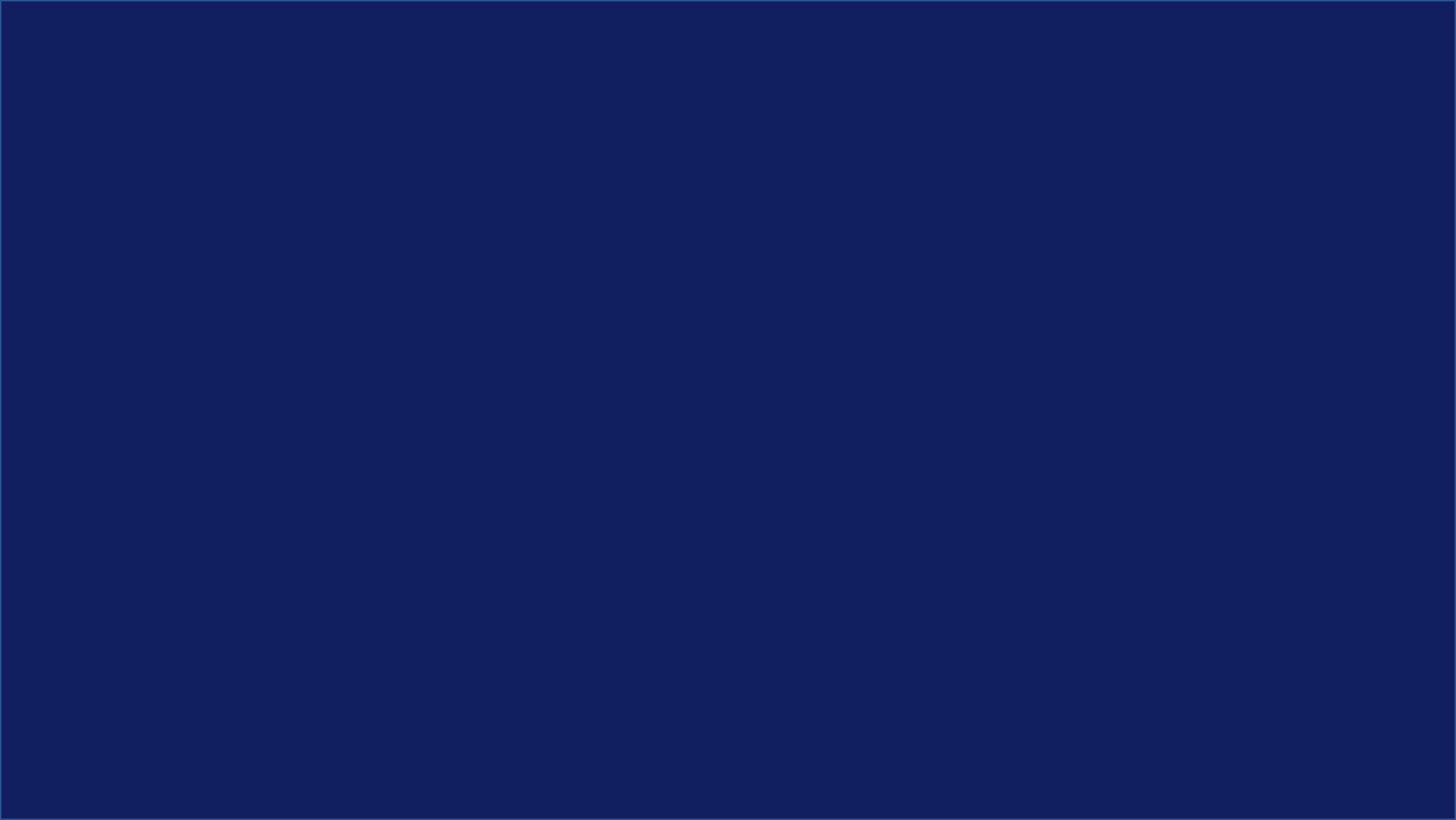 Informe de Gestión Crediticia Correspondiente al   31 de Octubre del año 2022
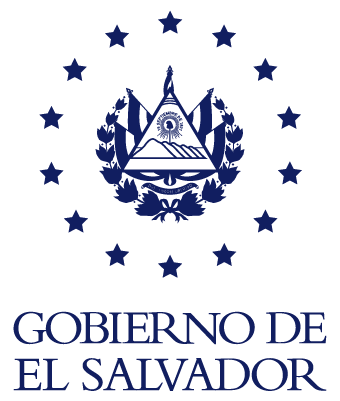 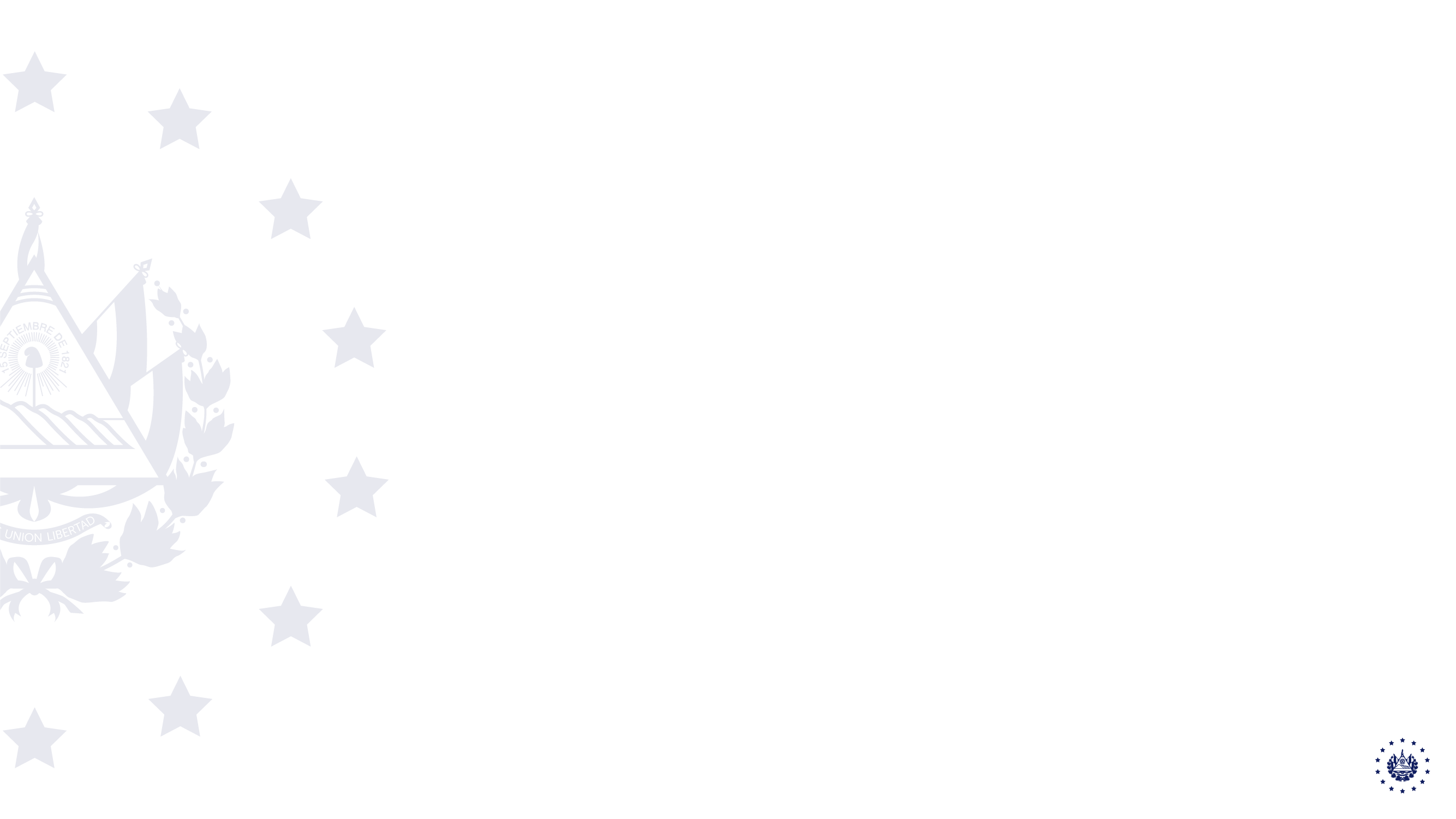 II. GESTIÓN CREDITICIA AL MES DE OCTUBRE DEL AÑO 2022
SEPTIEMBRE
OCTUBRE
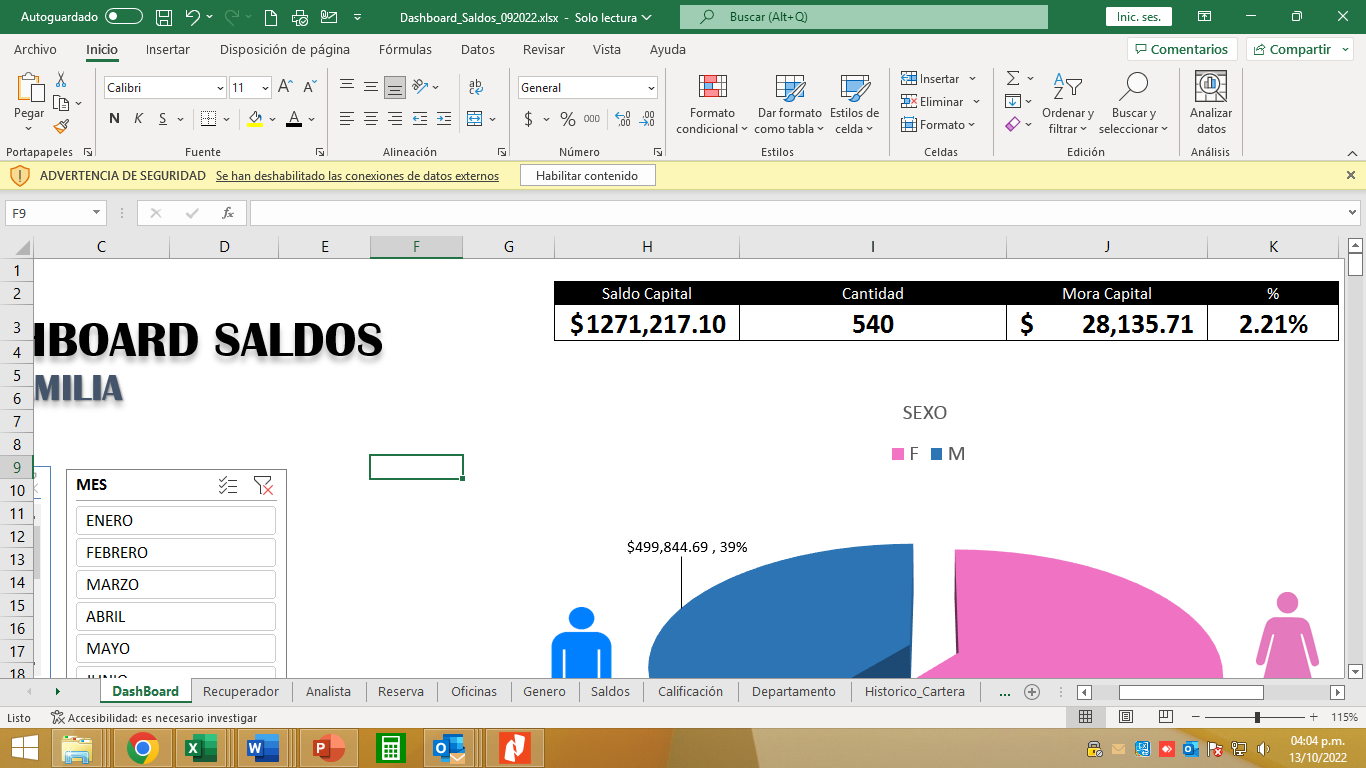 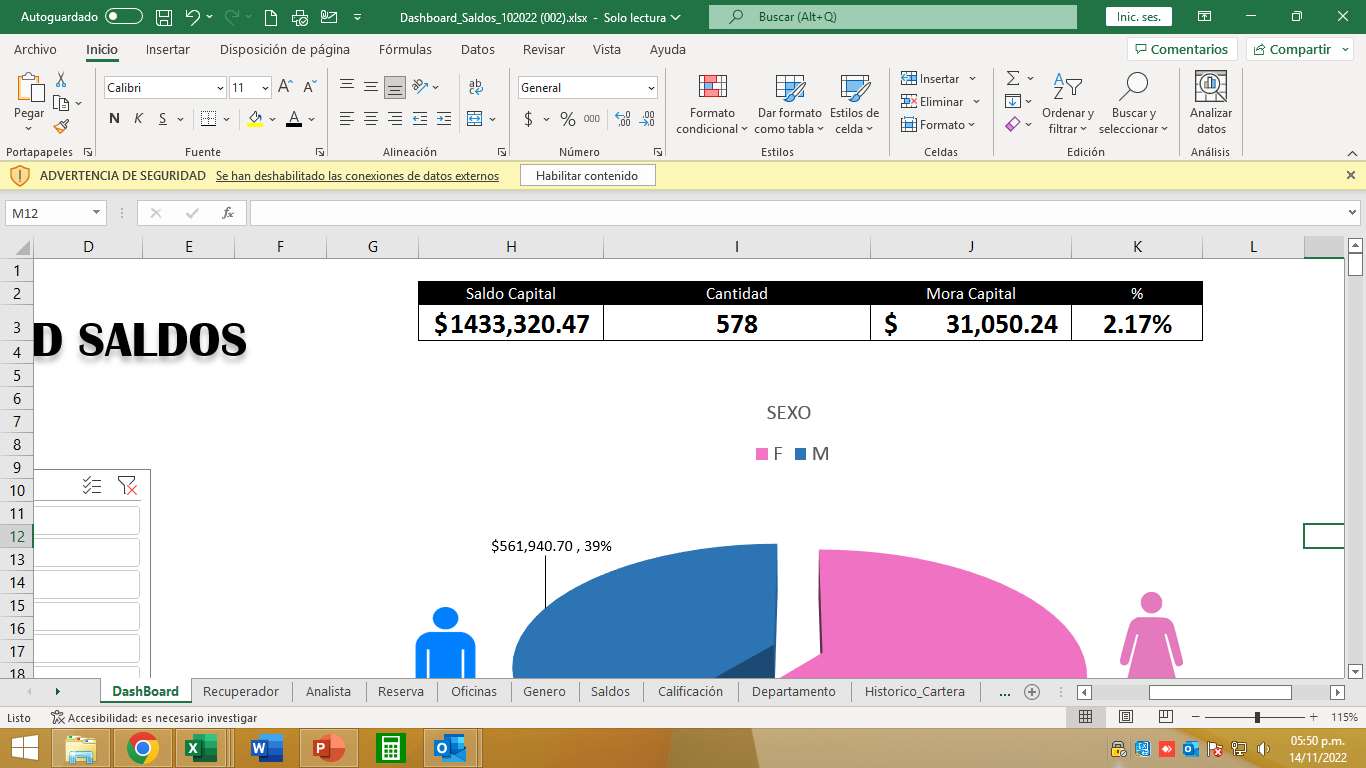 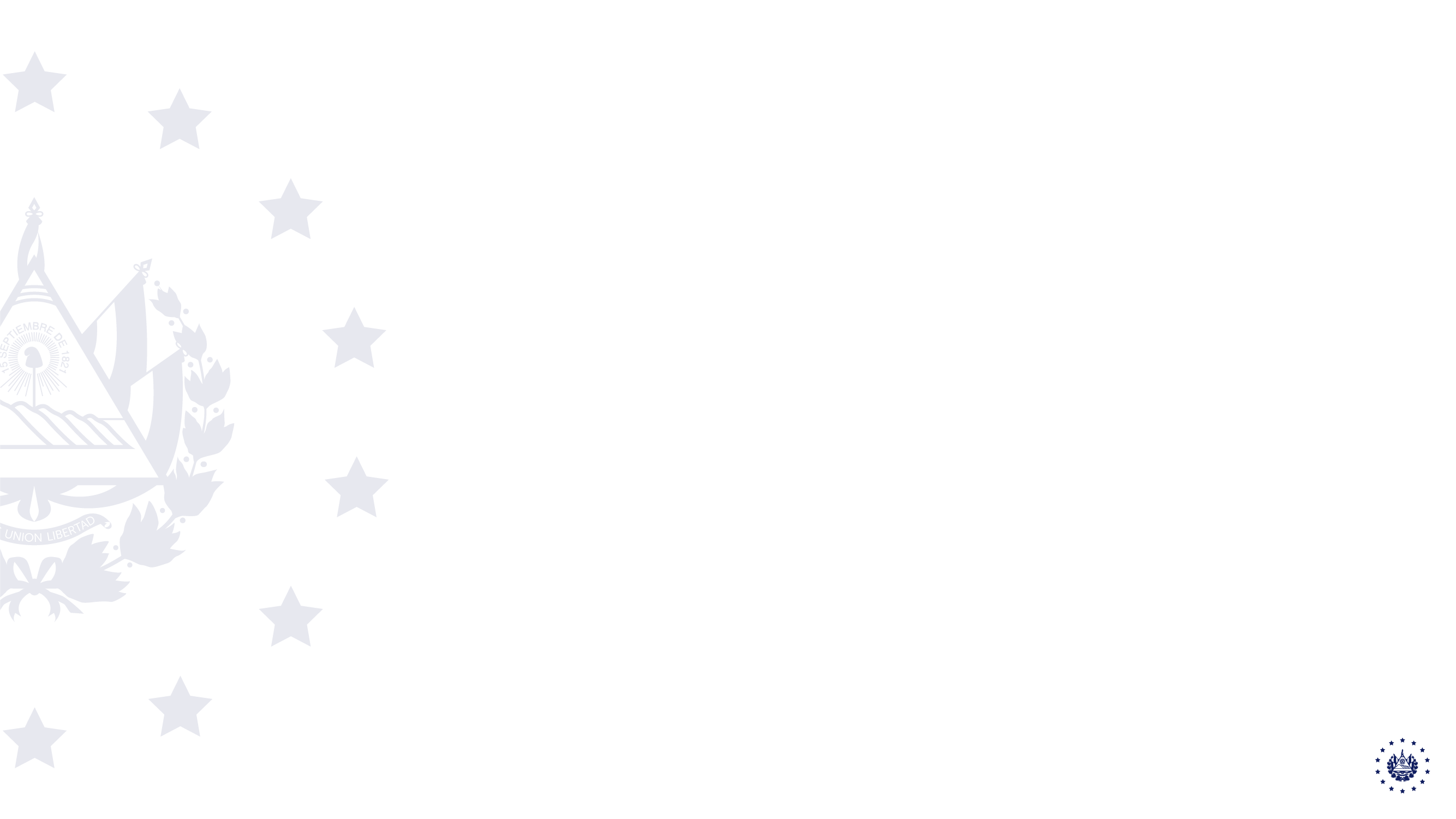 III. GESTIÓN CREDITICIA COMPARABLE DE COLOCACION Y RECUPERACION DE LOS SIGUIENTES MESES: ENERO A OCTUBRE DEL 2022
COLOCACIÓN US$262,236.81
RECUPERACIÓN US$133,909.18
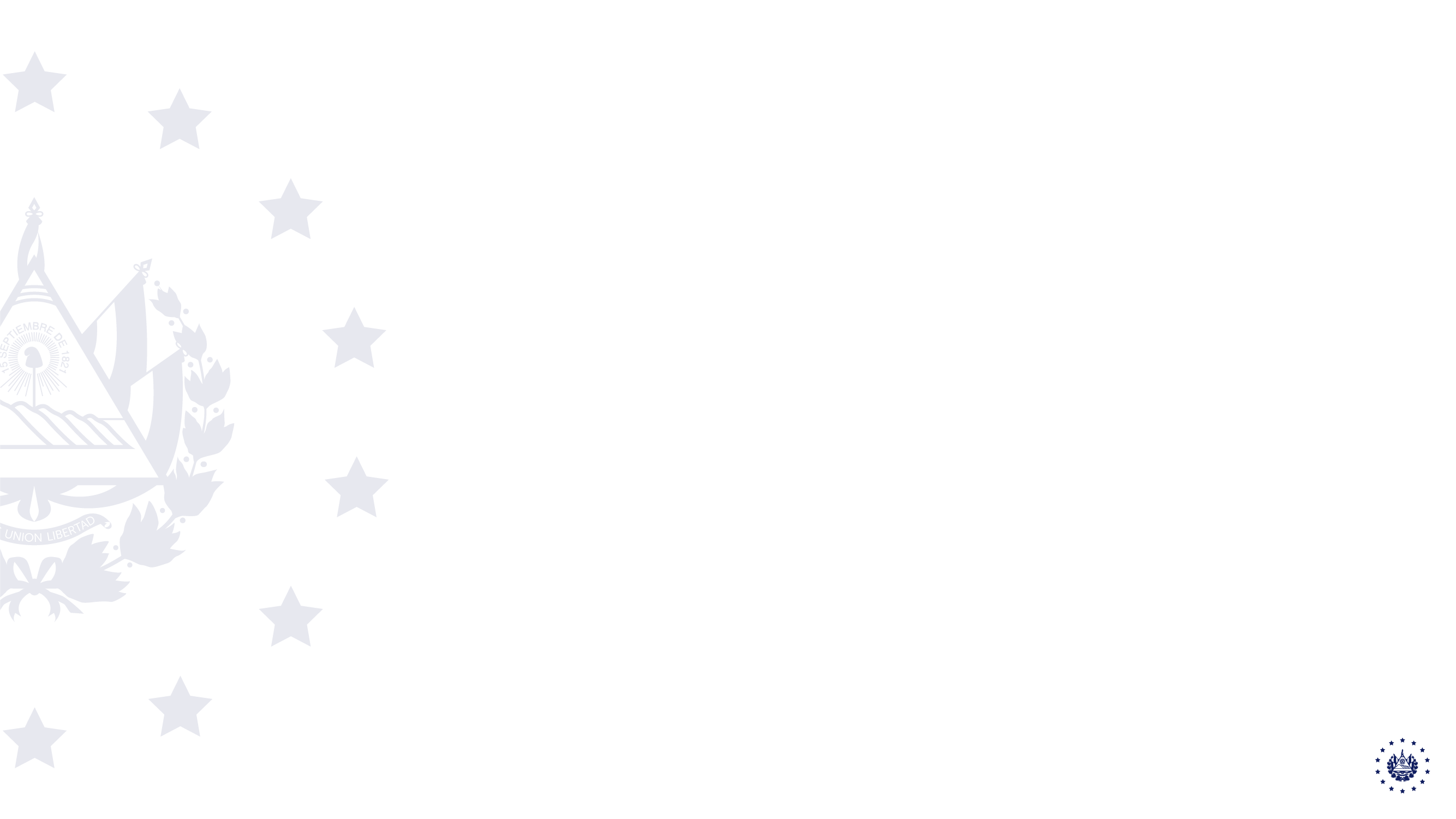 IV. HISTORICO DE CARTERA
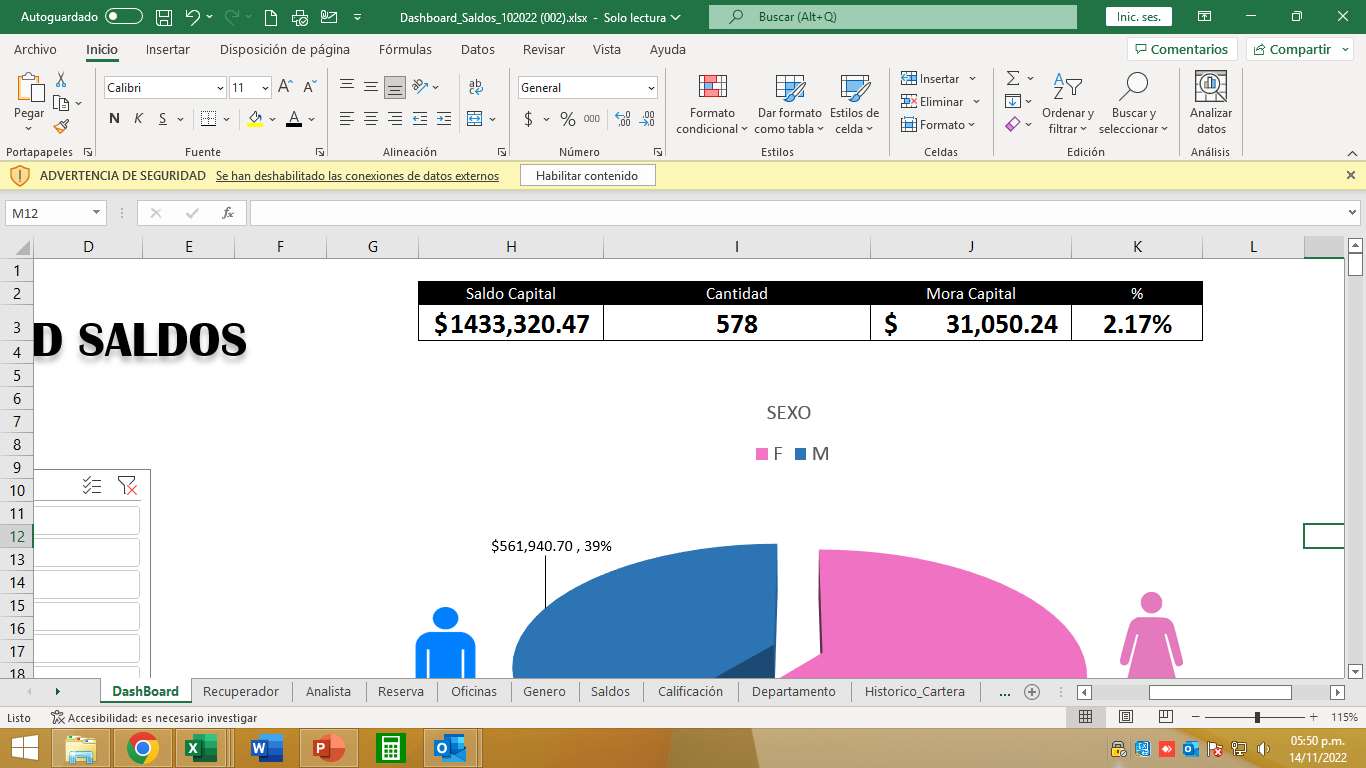 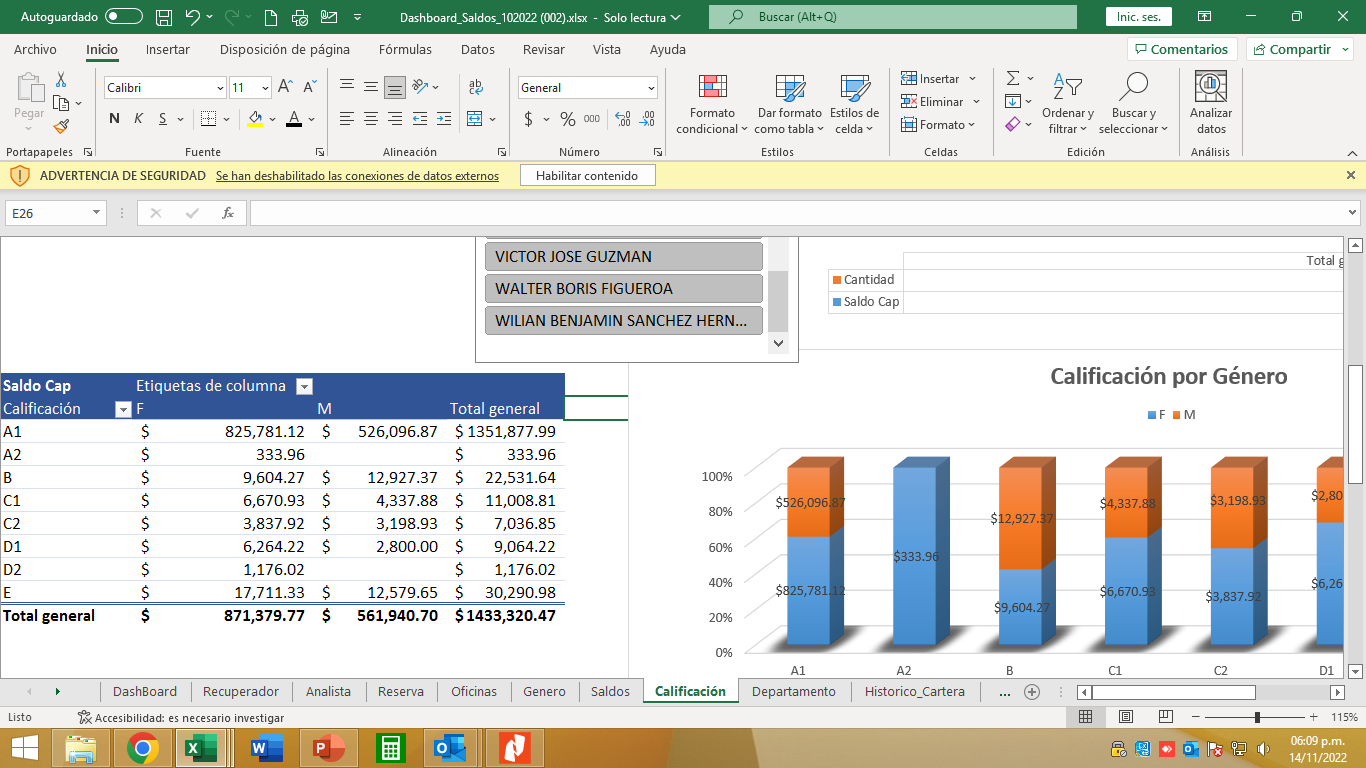